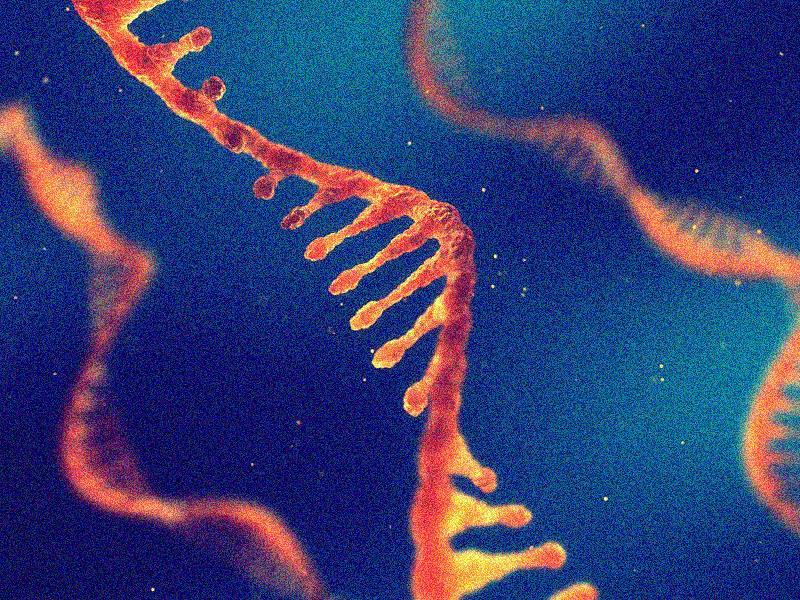 RNA sequencing
by Daniel Huebner
is the set of all RNA molecules in one cell or a population of cells
may sometimes refer to all RNA or just the mRNA
particularly of interest because it is the part of genome which is „actually being used”
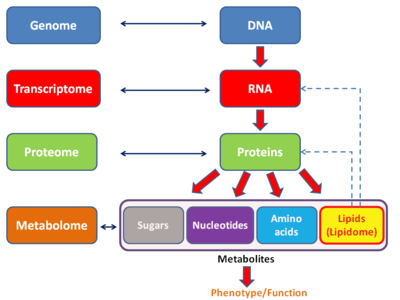 Transcriptome
Haplotome or phasing problem
hybrid gene formed from two previous seperate genes 
present in all main types of neoplasia
large scale gene fusion detection by sequencing transcriptome
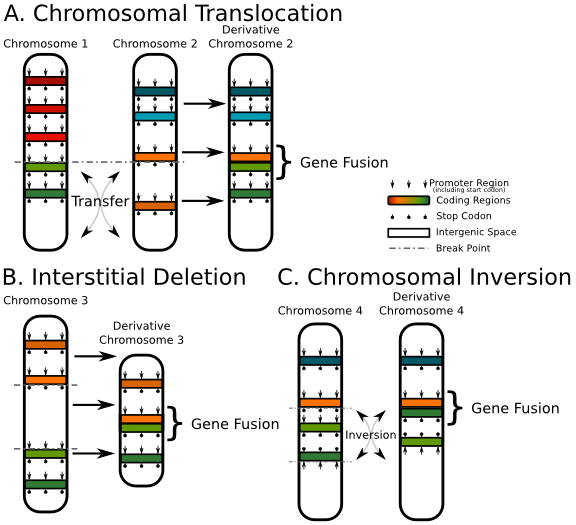 Gene fusion
generally uses NGS
is performed to reveal the quantity and composition in a cell a certain moments (transcriptome is constantly changing)
allows insight in splice variations and other post-transcriptional modificitaions
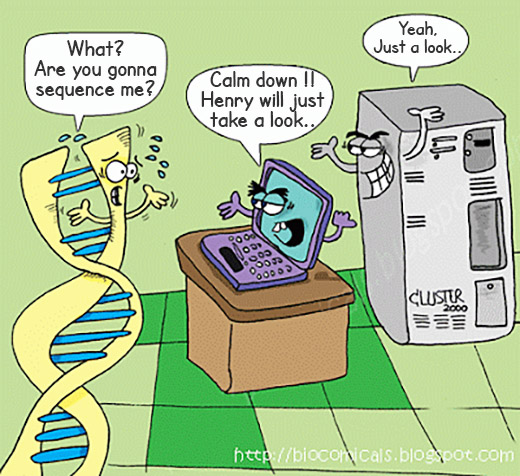 RNAseq
generally uses NGS
converting RNA into cDNA can result in bias of th sample or artifacts can remain  therefore direct RNA sequencing is the goal
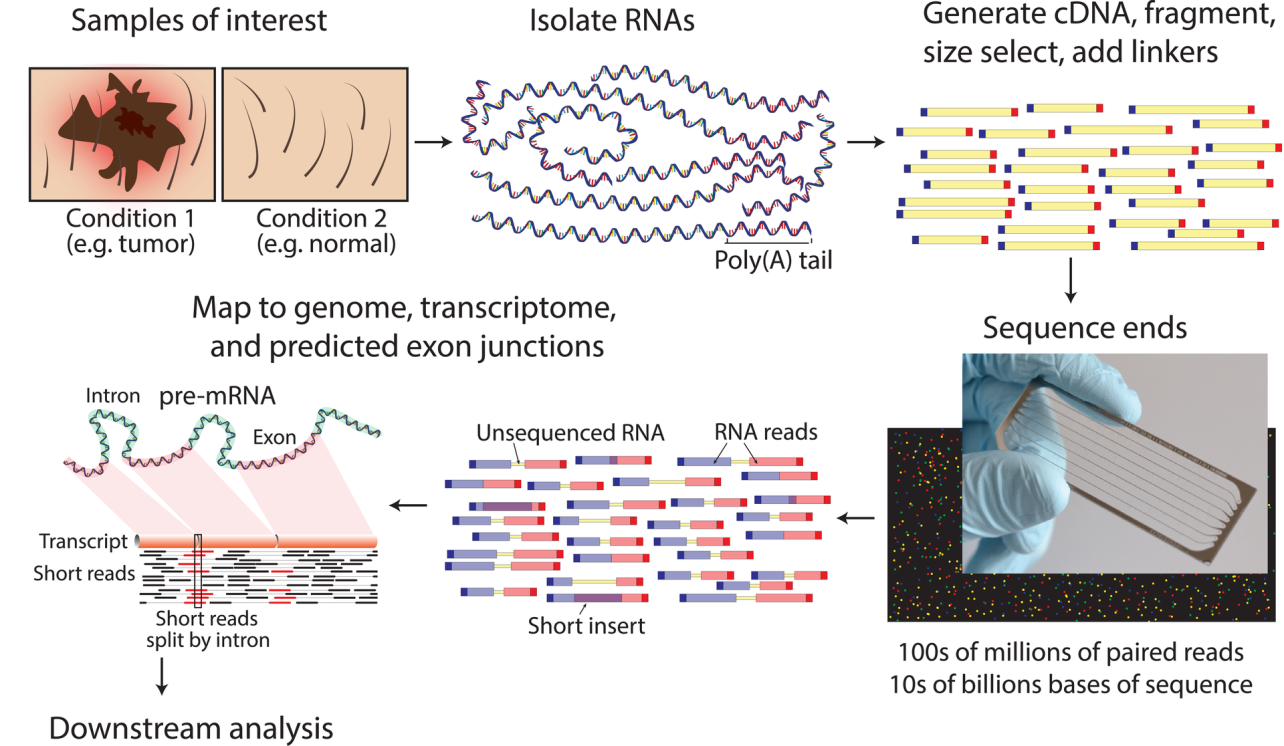 How does RNASeq work?
Identification of fusion genes is crucial to be able to diagnose cancer 
prior: chromosome banding analysis,FISH, RT-PCR
hopes now lie in NGS-methods
RNA-seq can decypher heterogenity of cancers by comparing their phenotypes to their molecular underpinnings
Clinical applications